RUTA DE TRABAJOCIENCIAS NATURALES
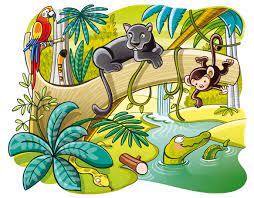 1º BÁSICO
SEMANA 10 AL 14 MAYO
REVISIÓN “EVALUACIÓN DE OBJETIVOS PRIORIZADOS”
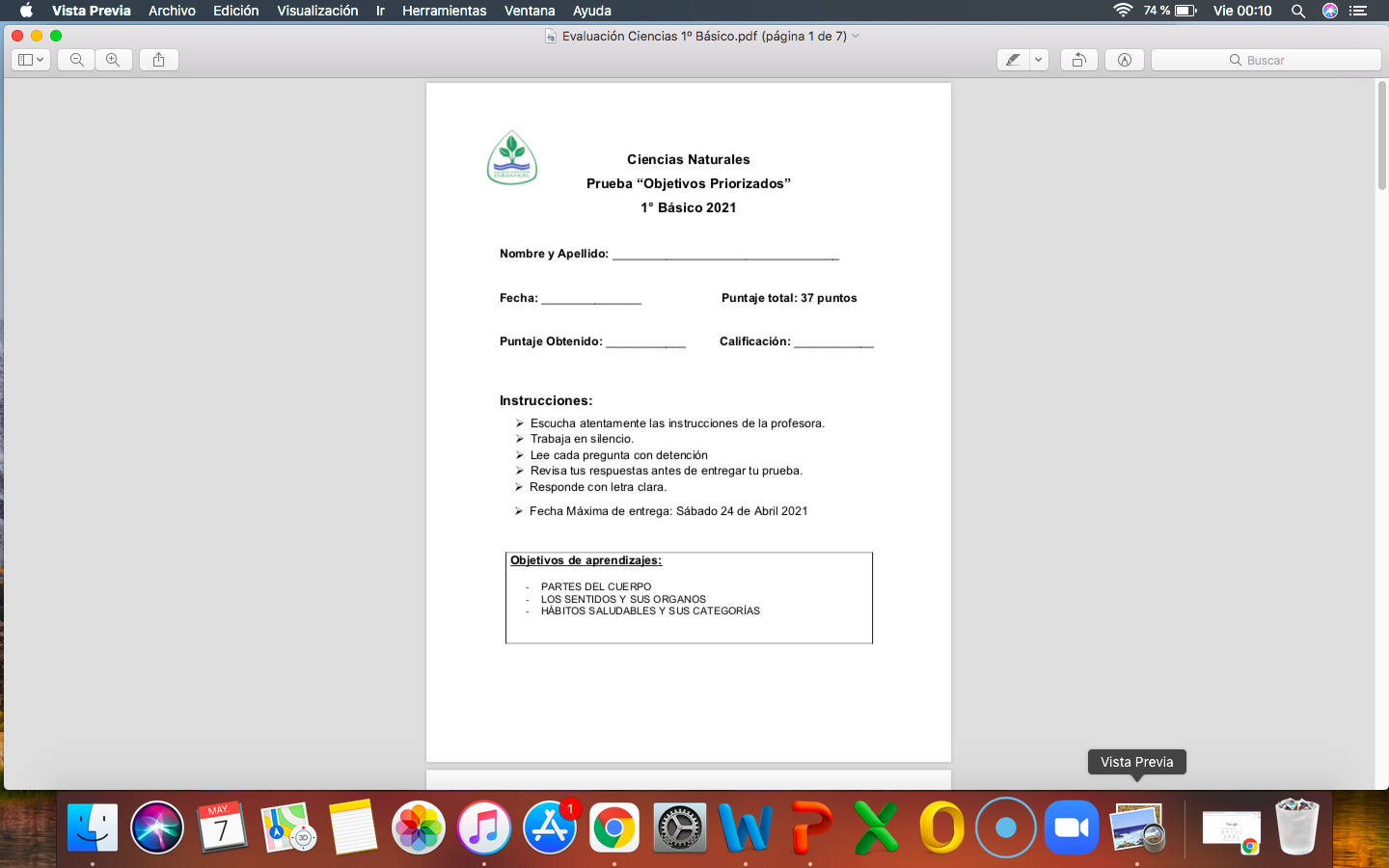 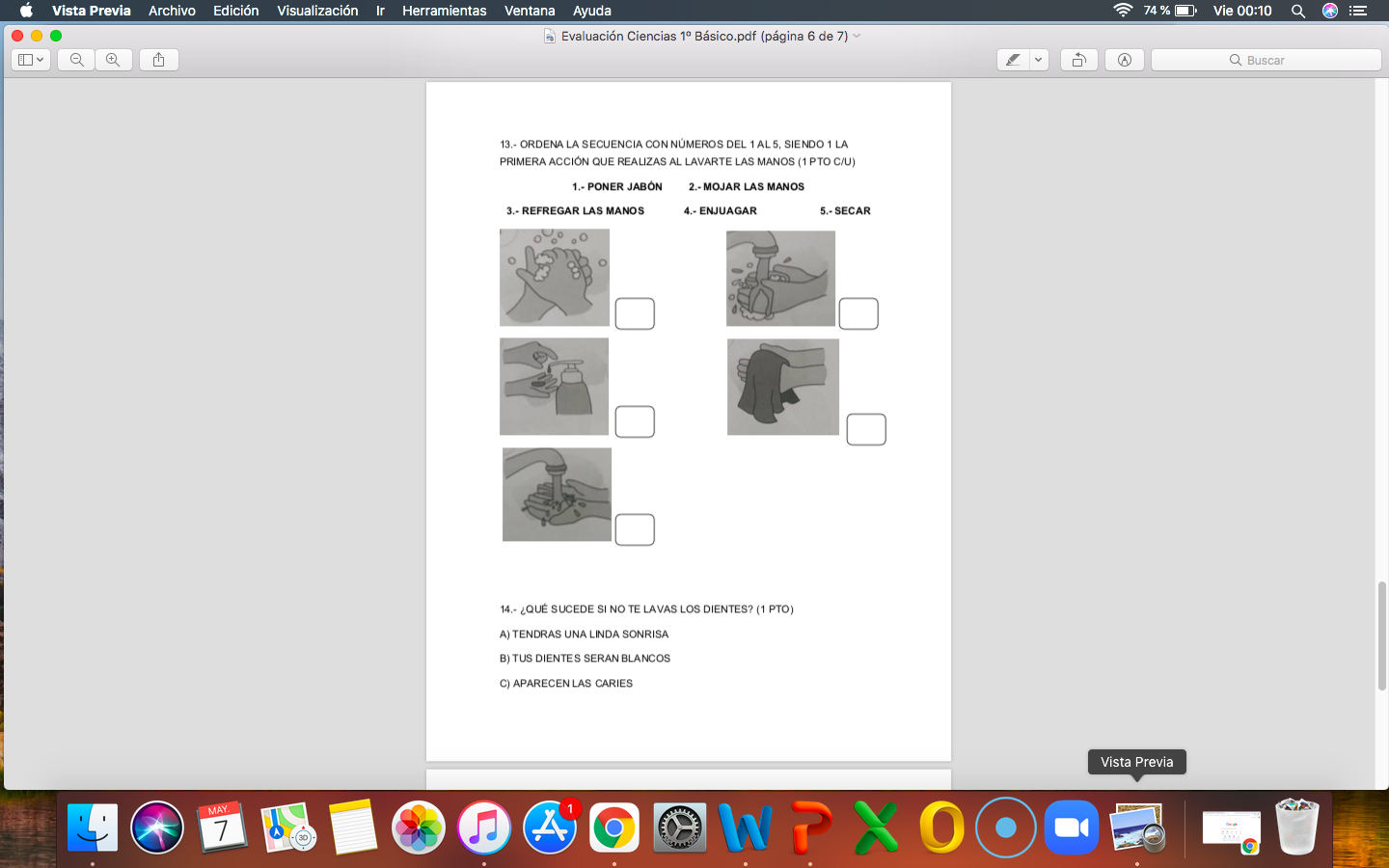 Nº 1 ES DE COLOR VERDE
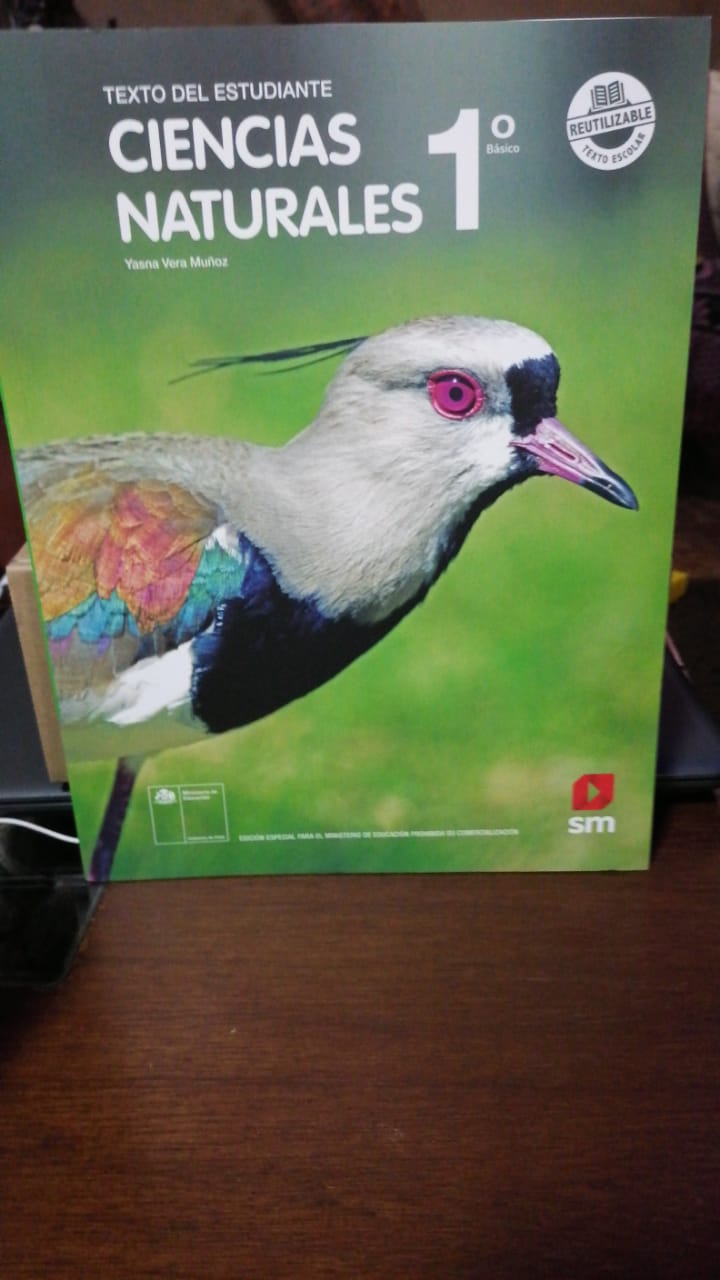 DESARROLLAREMOS LA PÁG. 23

DEL TEXTO CIENCIAS NATURALES 
(DEL MINISTERIO)
HOY VEREMOS UNA DE LAS CLASIFICACIONES DE LOS ANIMALES
VIVIPAROS
OVIPAROS
ANIMALES VIVIPAROS
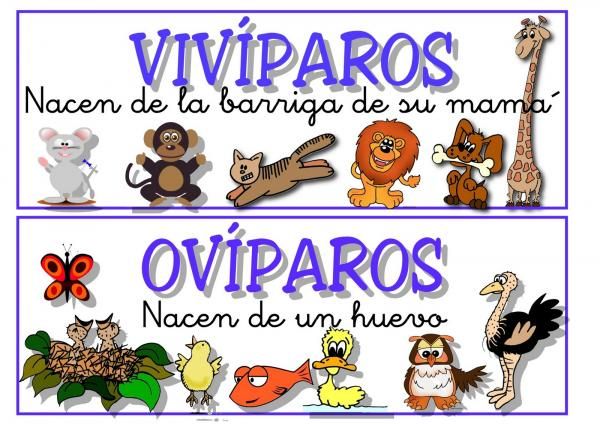 ANIMALES OVIPAROS
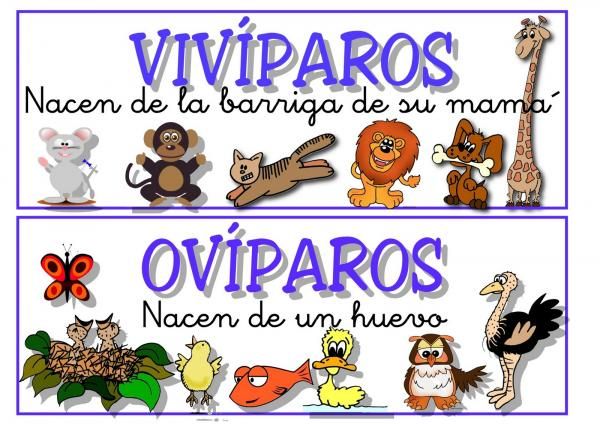 Nº 1 ES DE COLOR VERDE
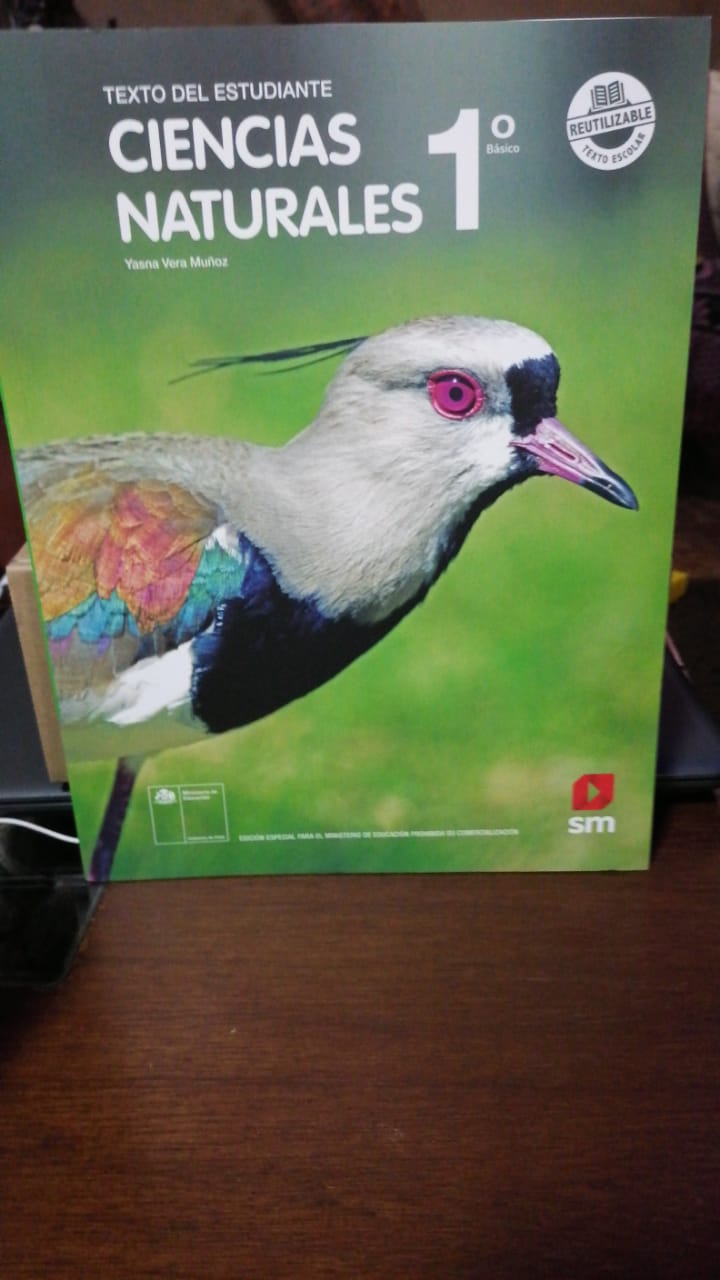 DESARROLLAREMOS LA PÁG. 24

DEL TEXTO CIENCIAS NATURALES 
(DEL MINISTERIO)



LOS RECORTES LOS ENCONTRAREMOS EN LA PÁGINA 103.
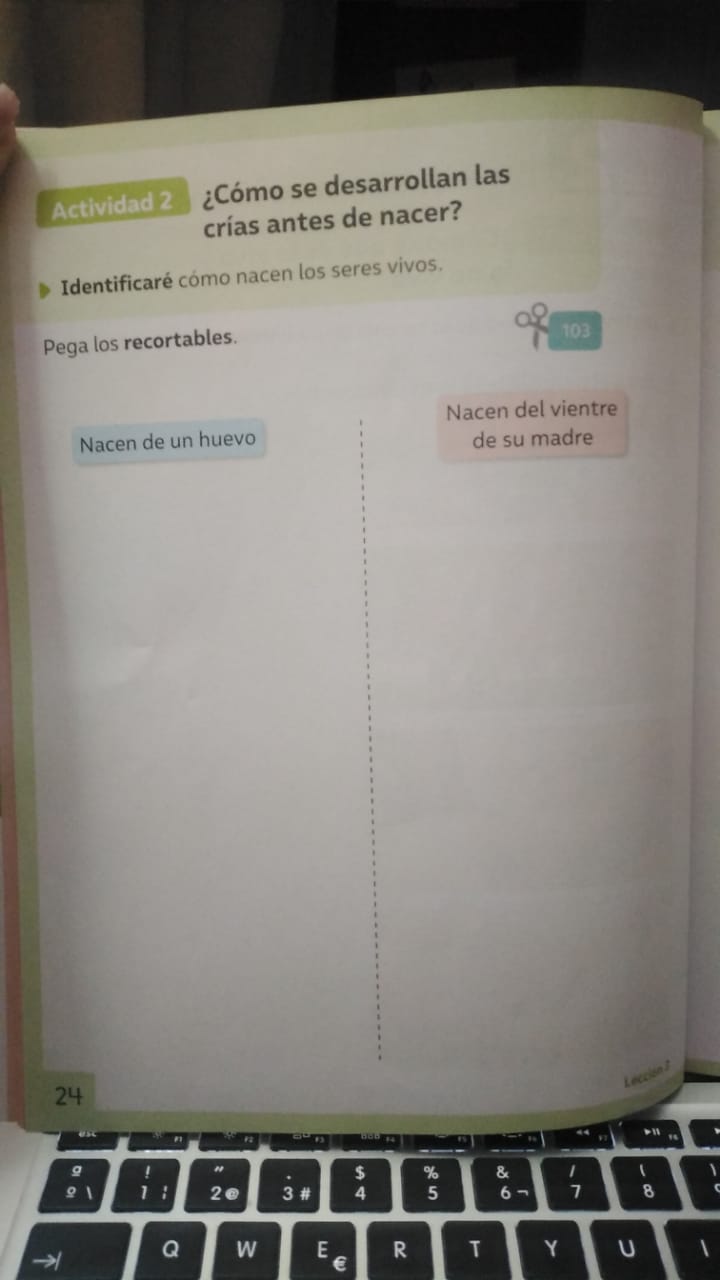 TAREA (SE SUBE AL BUZÓN)
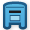 FECHA MÁXIMA DE ENTREGA: 

DOMINGO 16 DE MAYO